Figure 1. The effect of left or right TP stimulation on semantic and number judgment times.
Cereb Cortex, Volume 19, Issue 4, April 2009, Pages 832–838, https://doi.org/10.1093/cercor/bhn131
The content of this slide may be subject to copyright: please see the slide notes for details.
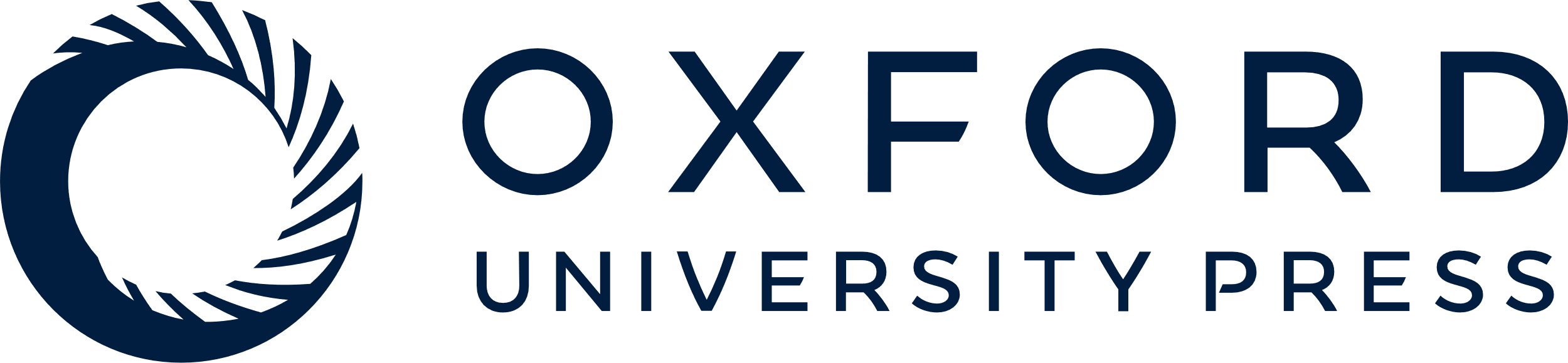 [Speaker Notes: Figure 1. The effect of left or right TP stimulation on semantic and number judgment times.


Unless provided in the caption above, the following copyright applies to the content of this slide: © The Author 2008. Published by Oxford University Press. All rights reserved. For permissions, please e-mail: journals.permissions@oxfordjournals.org]